Engaging Data Displays
John Muffo
Jacki Stirn
SSBTN Consultants
GOALS
Review best practices

Work with examples

Provide additional resources
Considerations
Know your audience
		Board
		Faculty
		Staff
		Students
		Public
		Media
Tell the Story You Want To Tell
Choose your medium

Choose your tool

Be Goldilocks
	Not too much data
	Just the right amount

Pick an appropriate display
Caveats
Don’t use yellow for a text color
Just because there are a lot of fonts doesn’t mean you should use them all
Numbers
Use an appropriate number format
How many places before and after a decimal point ?
Use currency or percent symbols on each number or in the heading?
Other considerations ?
Examples for Discussion
THIS ?
[Speaker Notes: Even the template is distracting ? Wonder what colors will show when projected ?]
Better ?
[Speaker Notes: Depends on the point.  If the college is striving for better retention, isn’t 100% the top goal ? Was this a good choice of display ?]
So you found a table you wanted to share…..
[Speaker Notes: Restrain yourself and be sure to view your displays from the perspective of the audience]
Choose Display Carefully
[Speaker Notes: Would you ever use this ?  For what ? (DISCUSS)]
Use the appropriate and same scale
[Speaker Notes: This is pertaining to a page with several graphs of the same style.]
Tables
[Speaker Notes: Use to discuss displaying cohort data and way to much in one table]
Thoughts ?
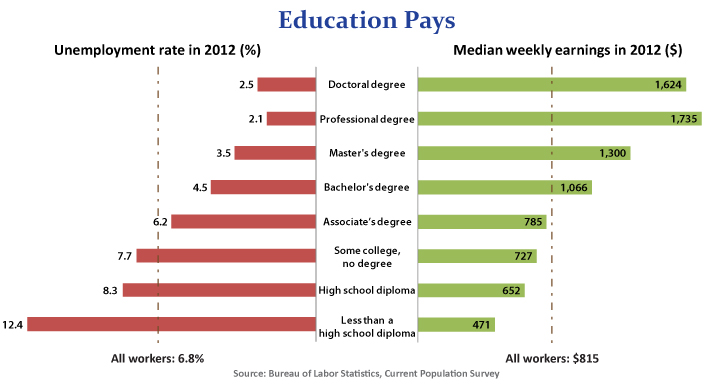 Just for fun
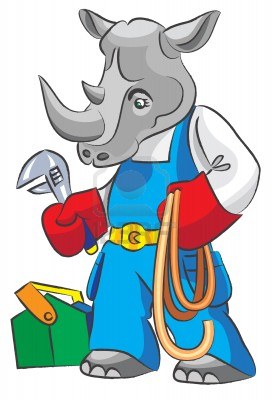 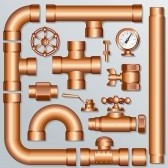 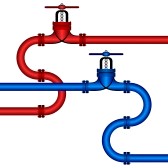 Part and full time
 students on track
Your Data